What day is it today?
It’s Monday.
What day is it today?
Tuesday
Wednesday
Monday
Friday
Thursday
Saturday
Sunday
[Speaker Notes: quick Q-A]
WHAT DO YOU DO ON MONDAYS?
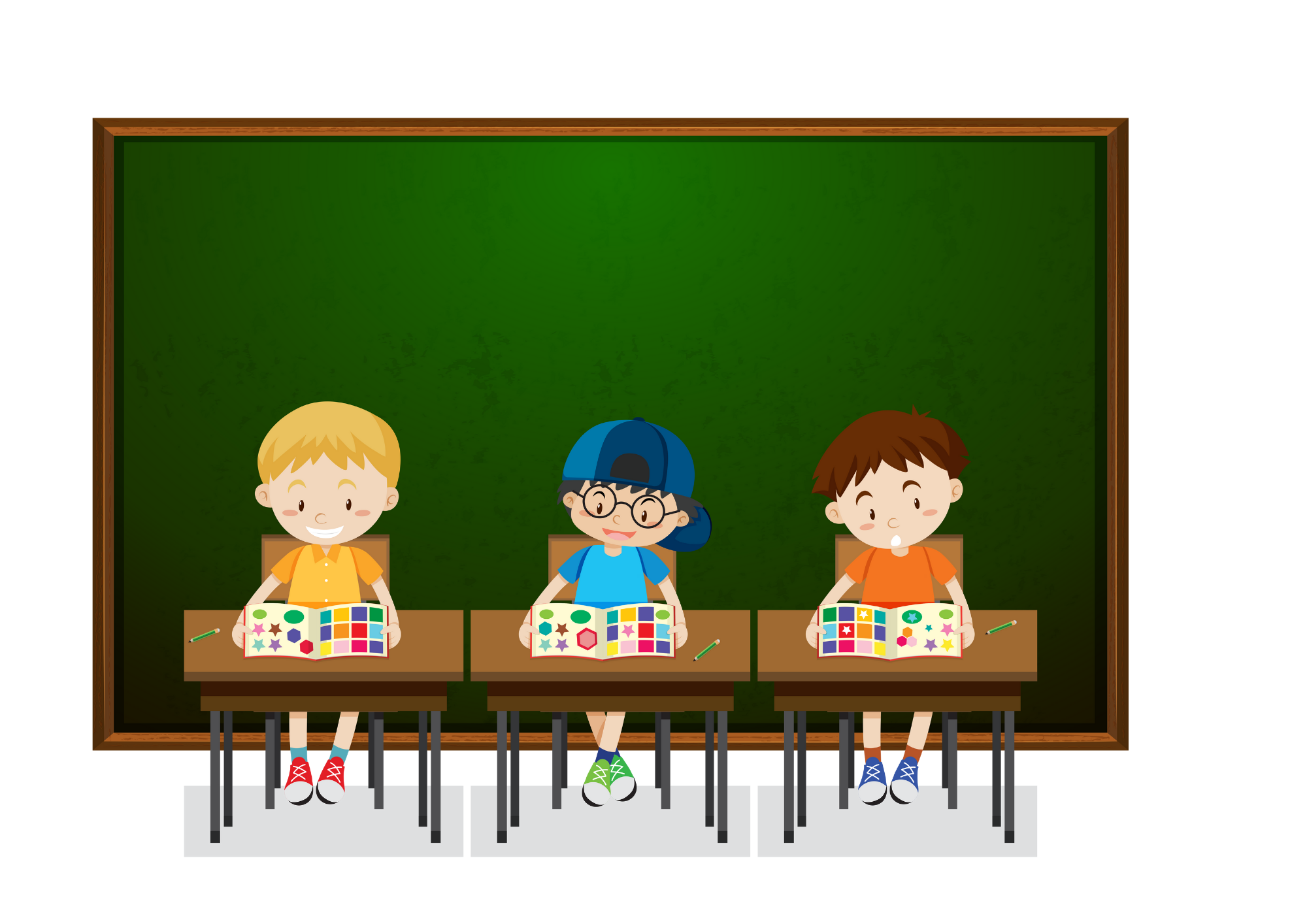 I STUDY AT SCHOOL.
Let’s sing together!
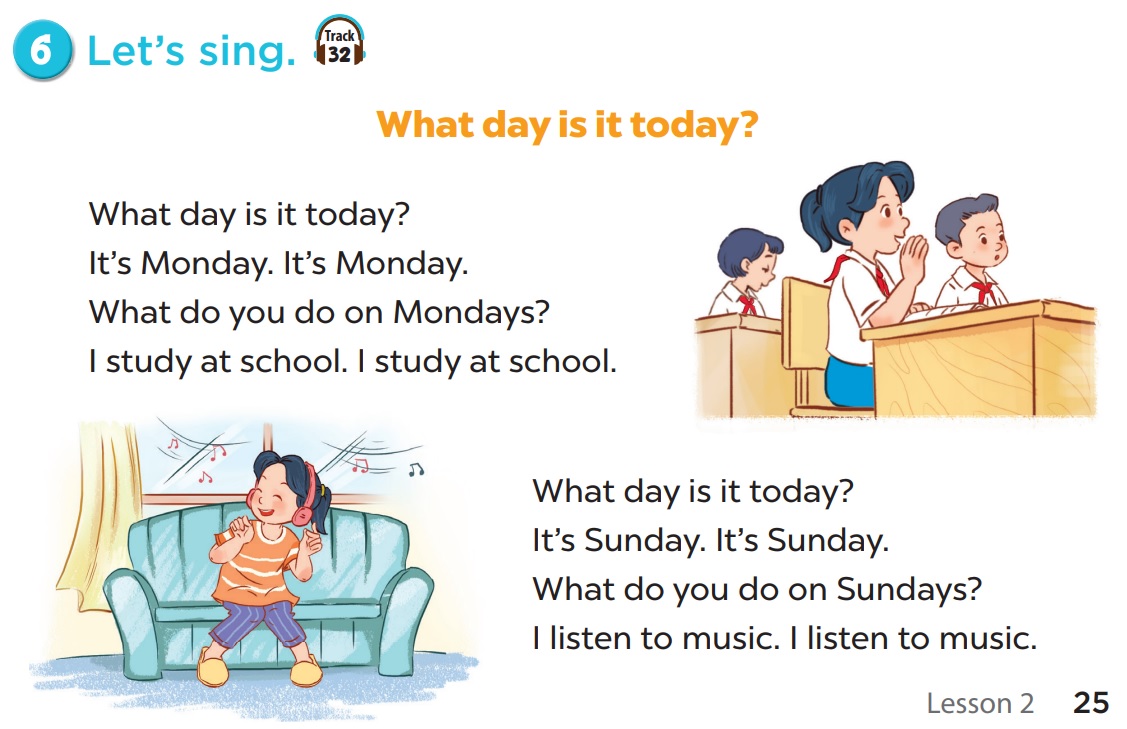 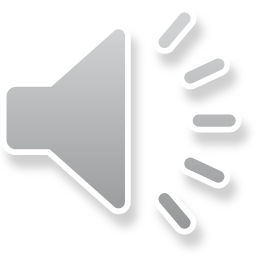 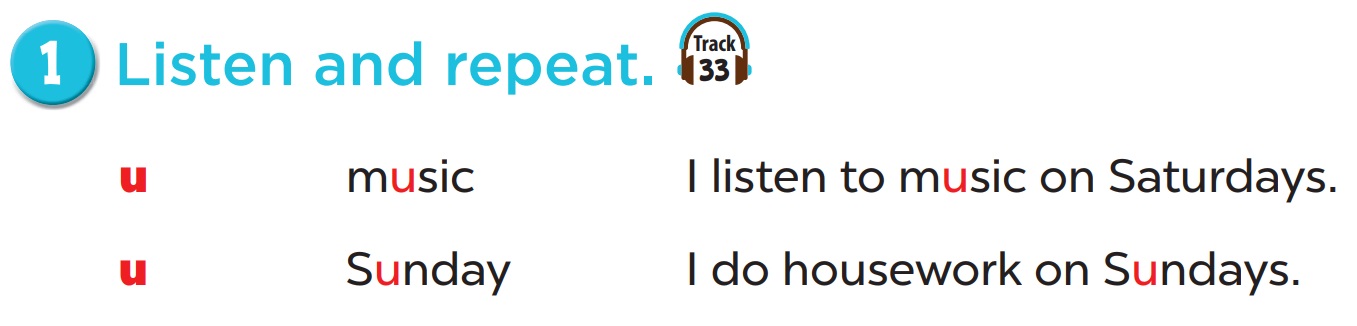 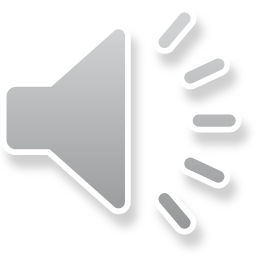 03
Activity 2Listen and circle.
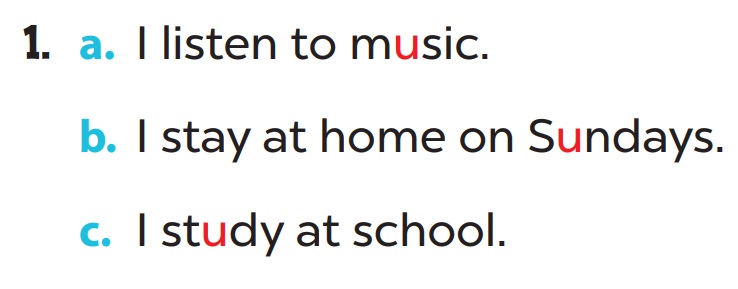 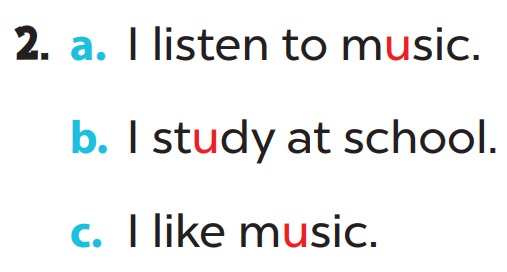 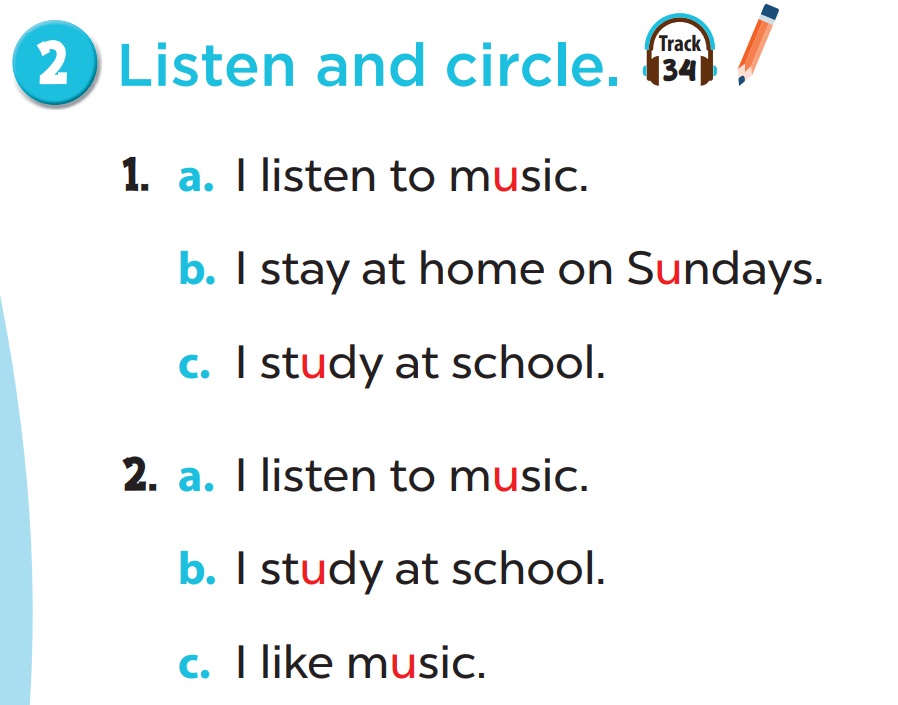 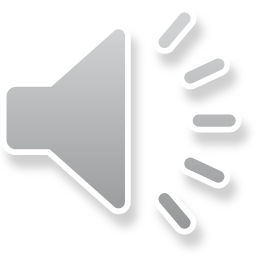 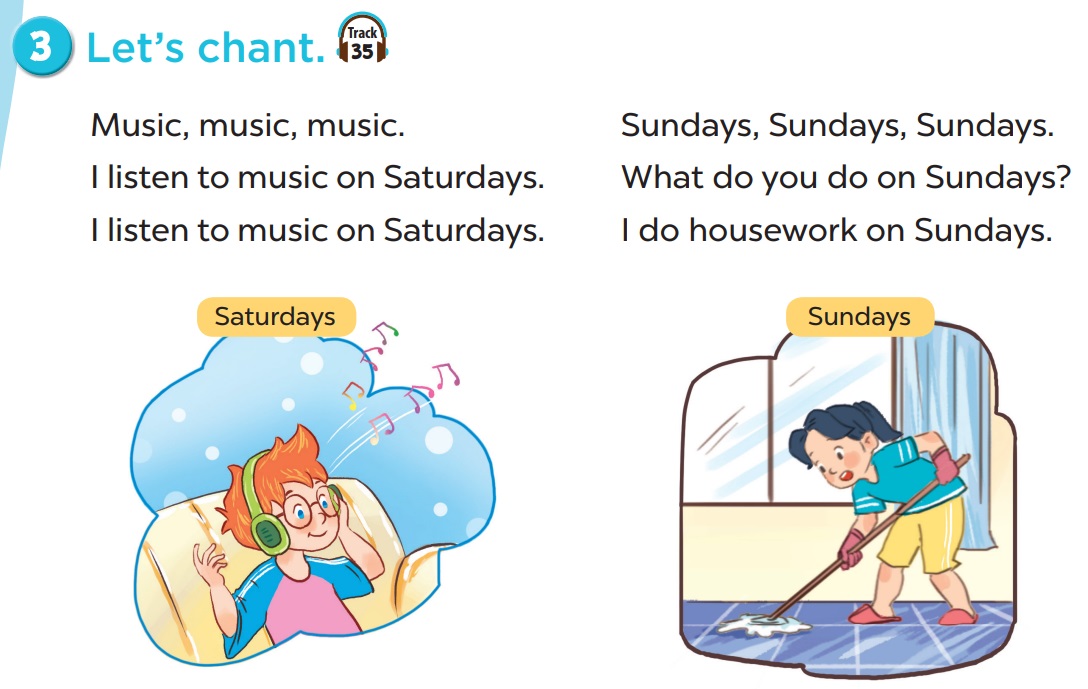 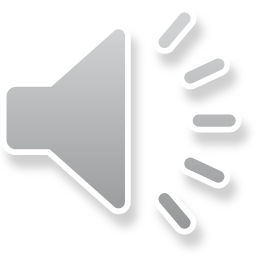 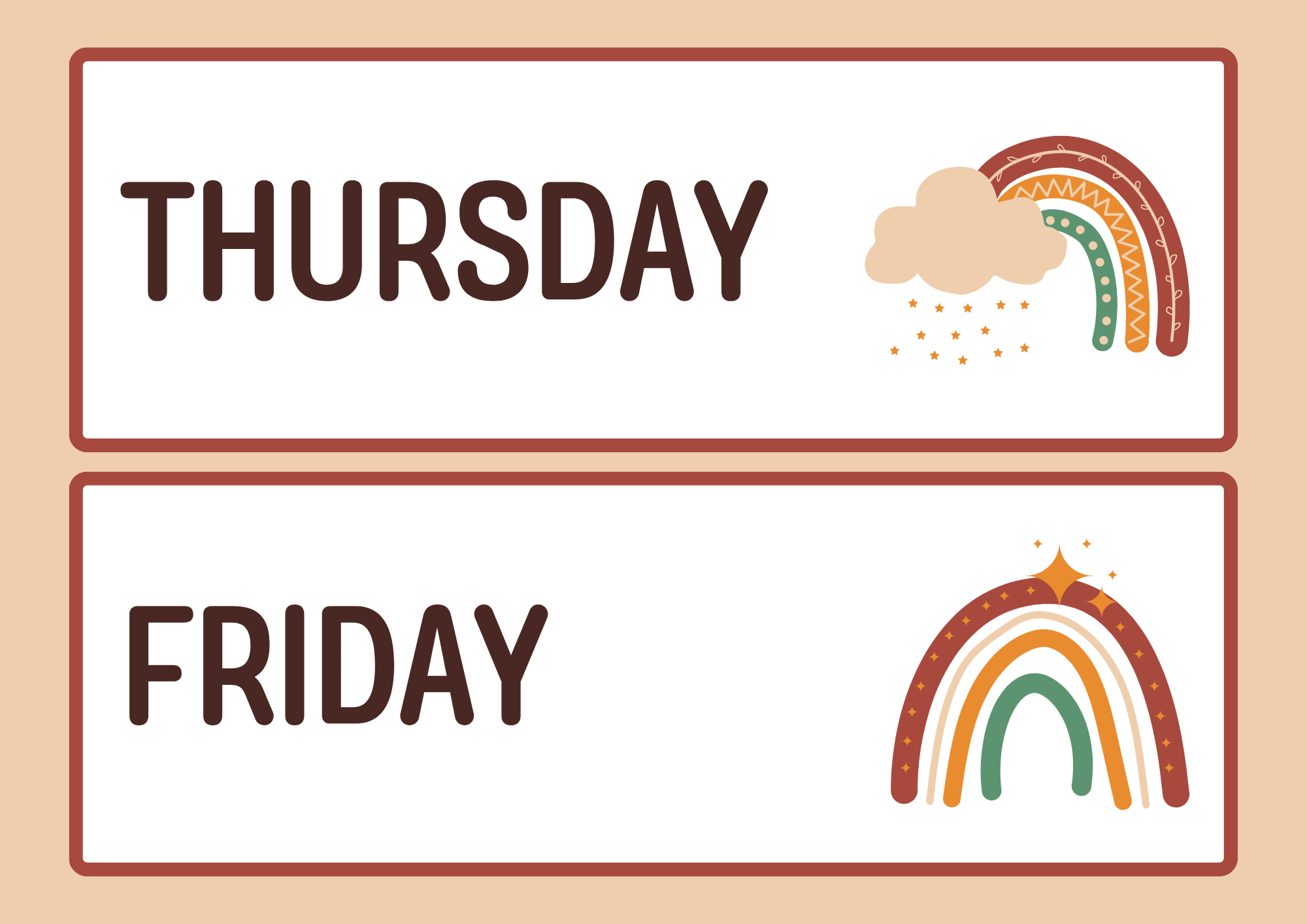 Be a chant composer!
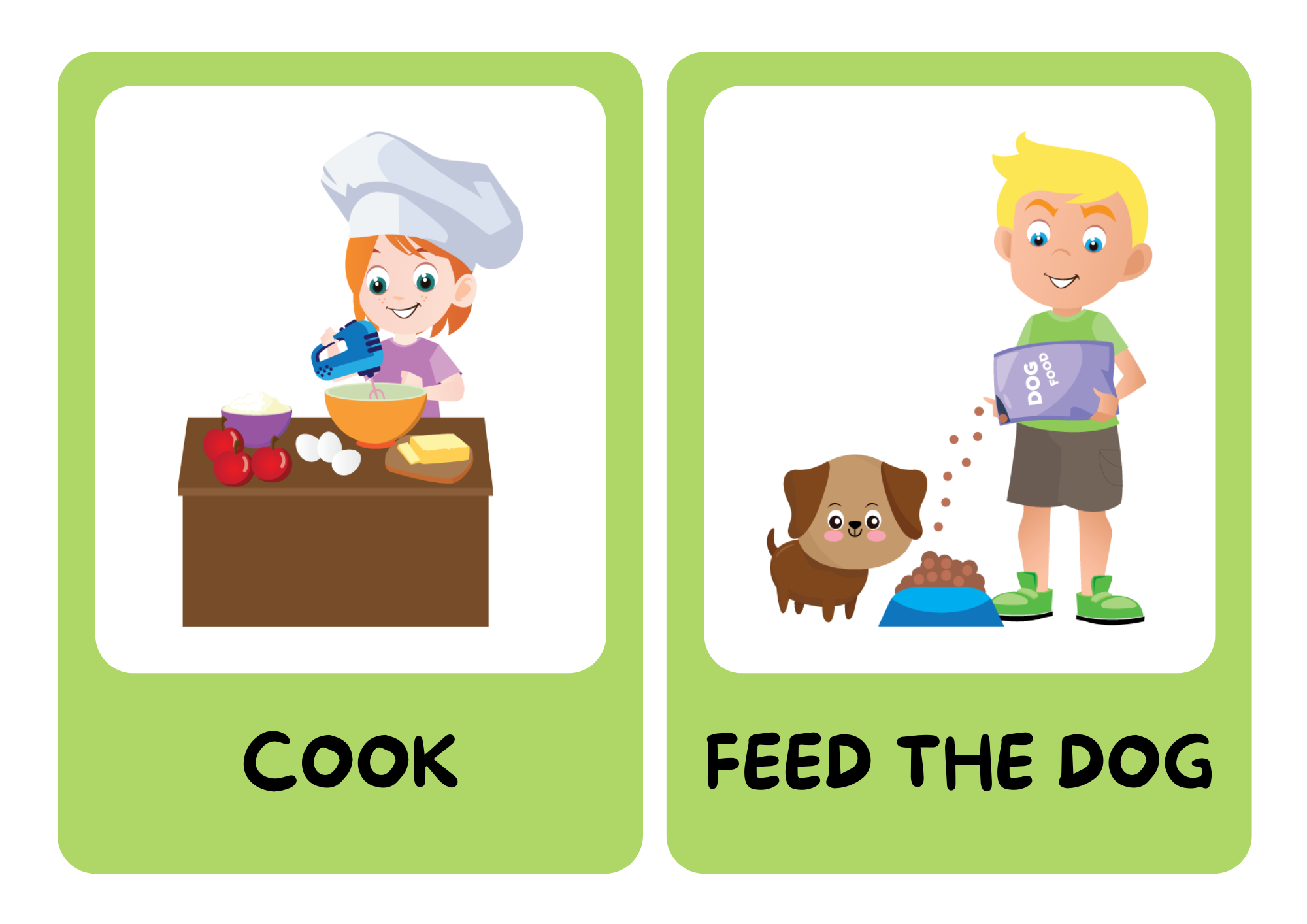 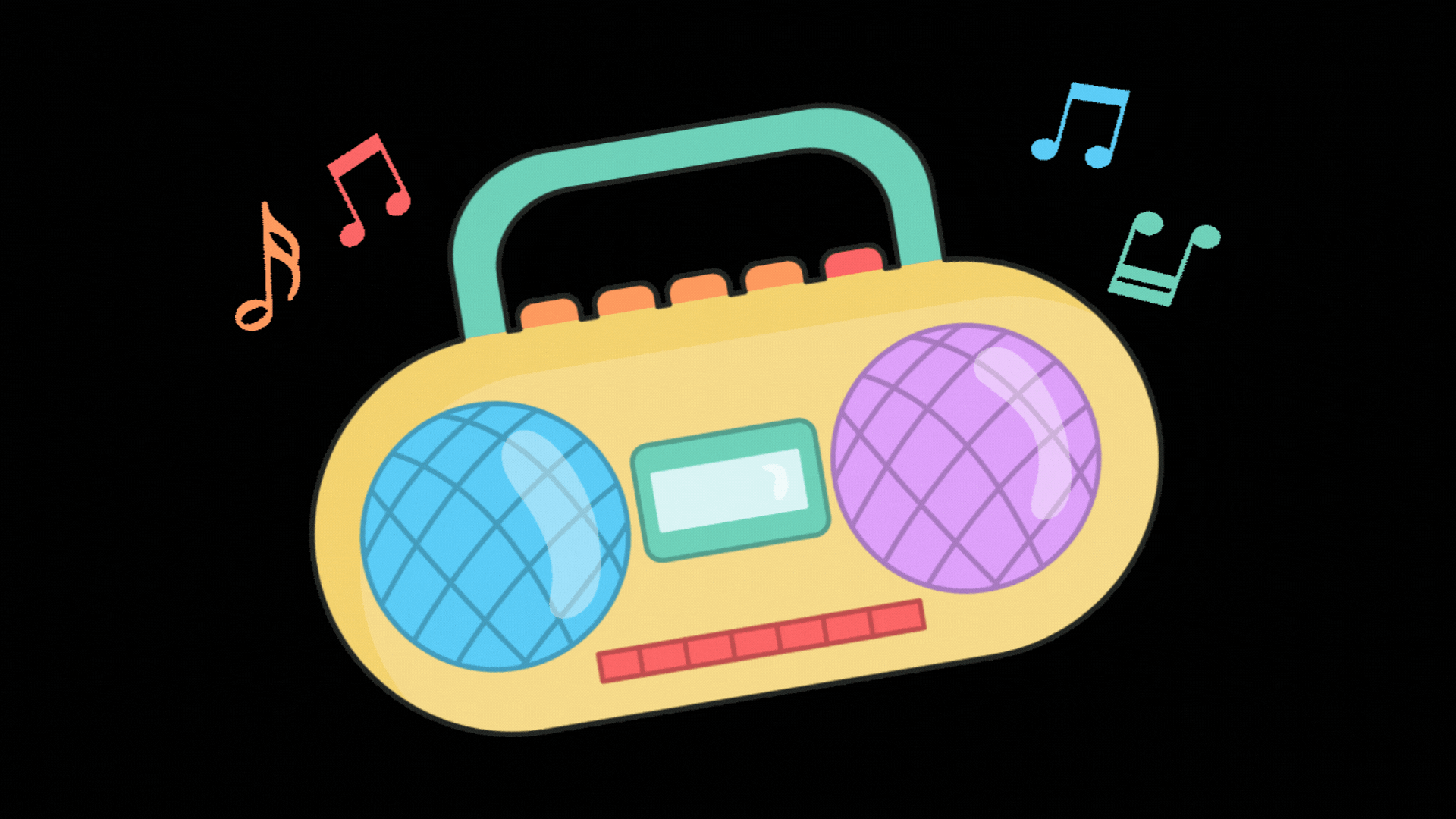 BE A CHANT COMPOSER!
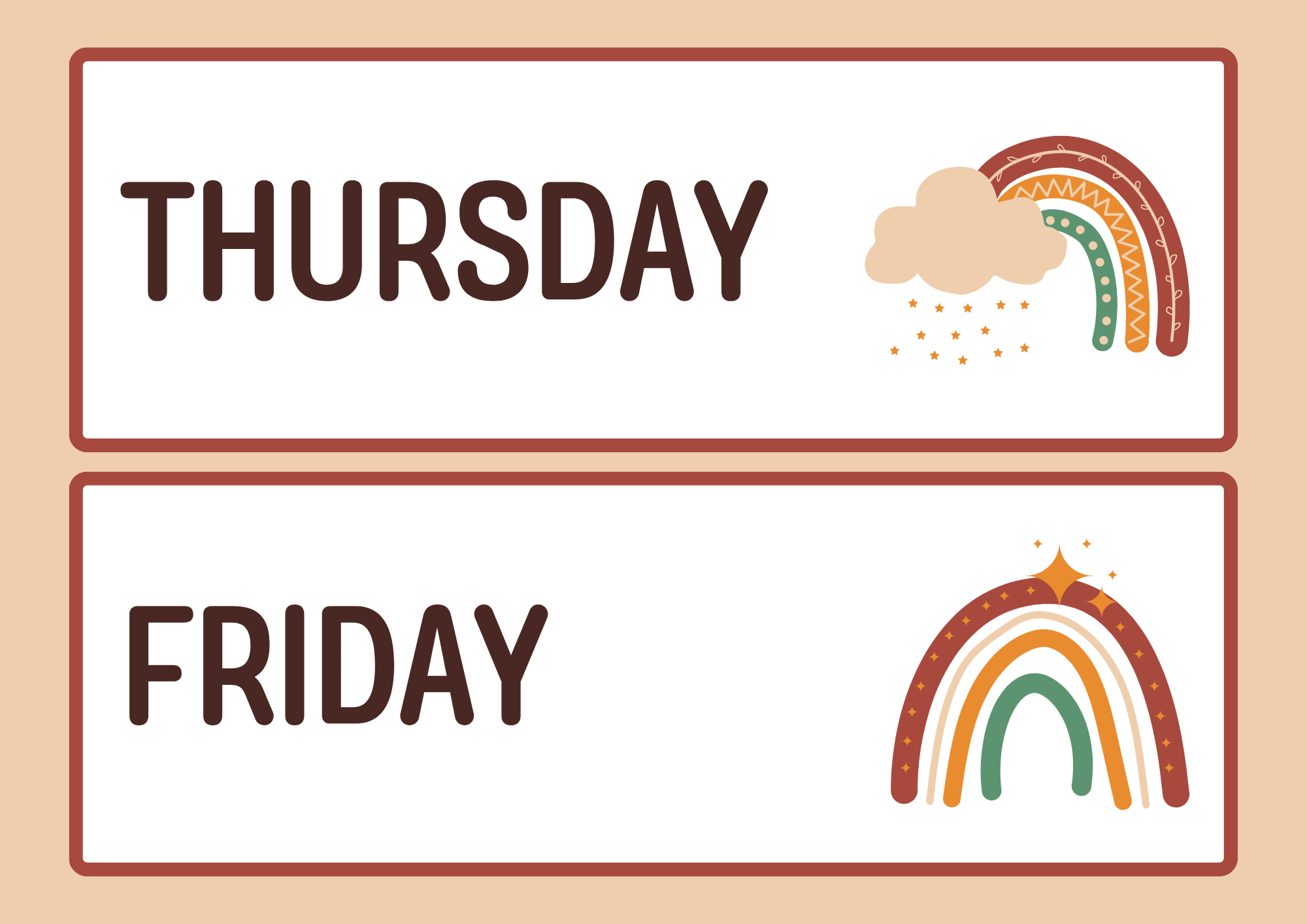 Music, music, music.I listen to music on Thursdays.
[Speaker Notes: look at the pictures
say out loud
combine pictures to make a new chant]
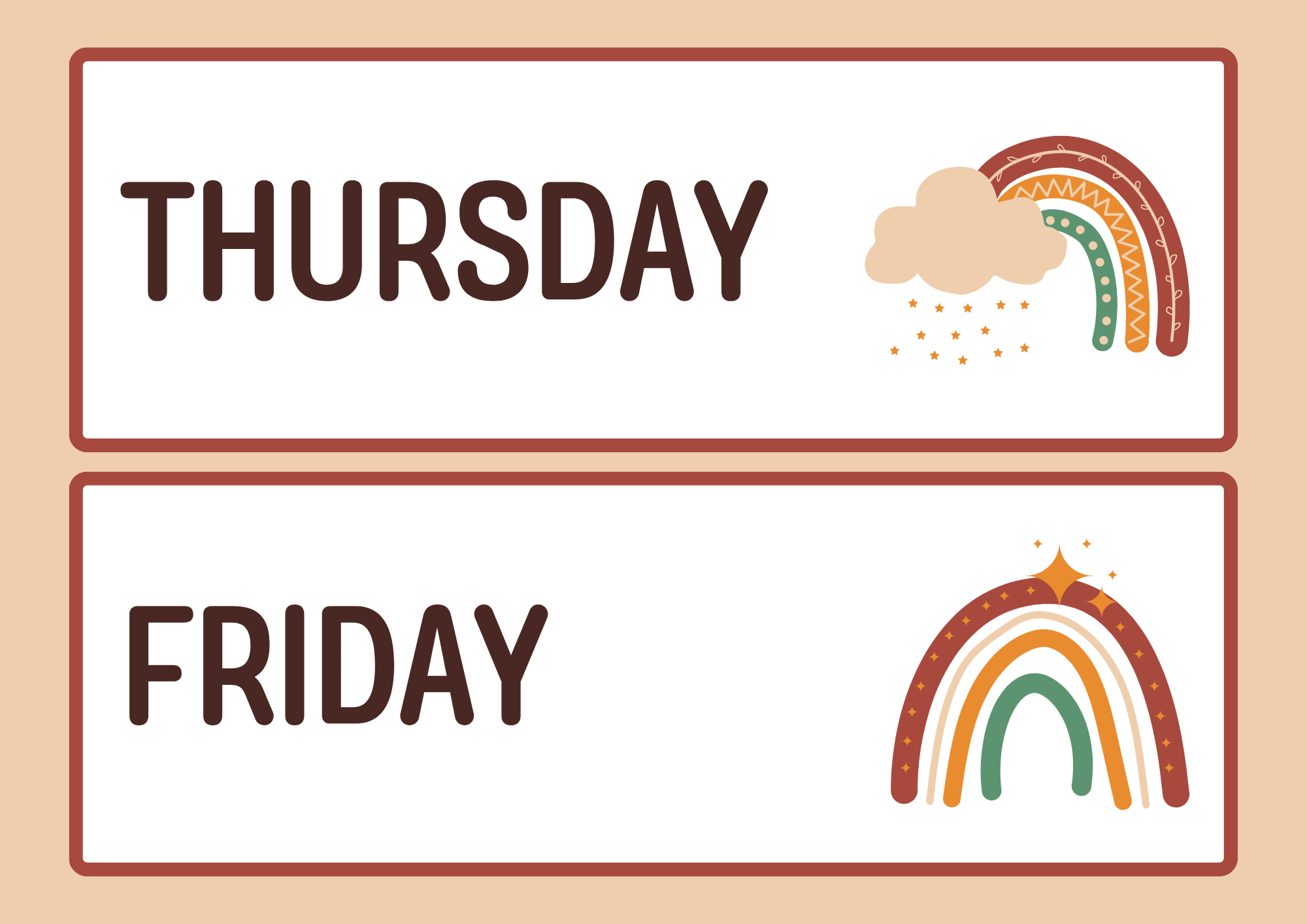 Fridays, Fridays, Fridays.What do you do on Fridays?I do housework on Fridays.
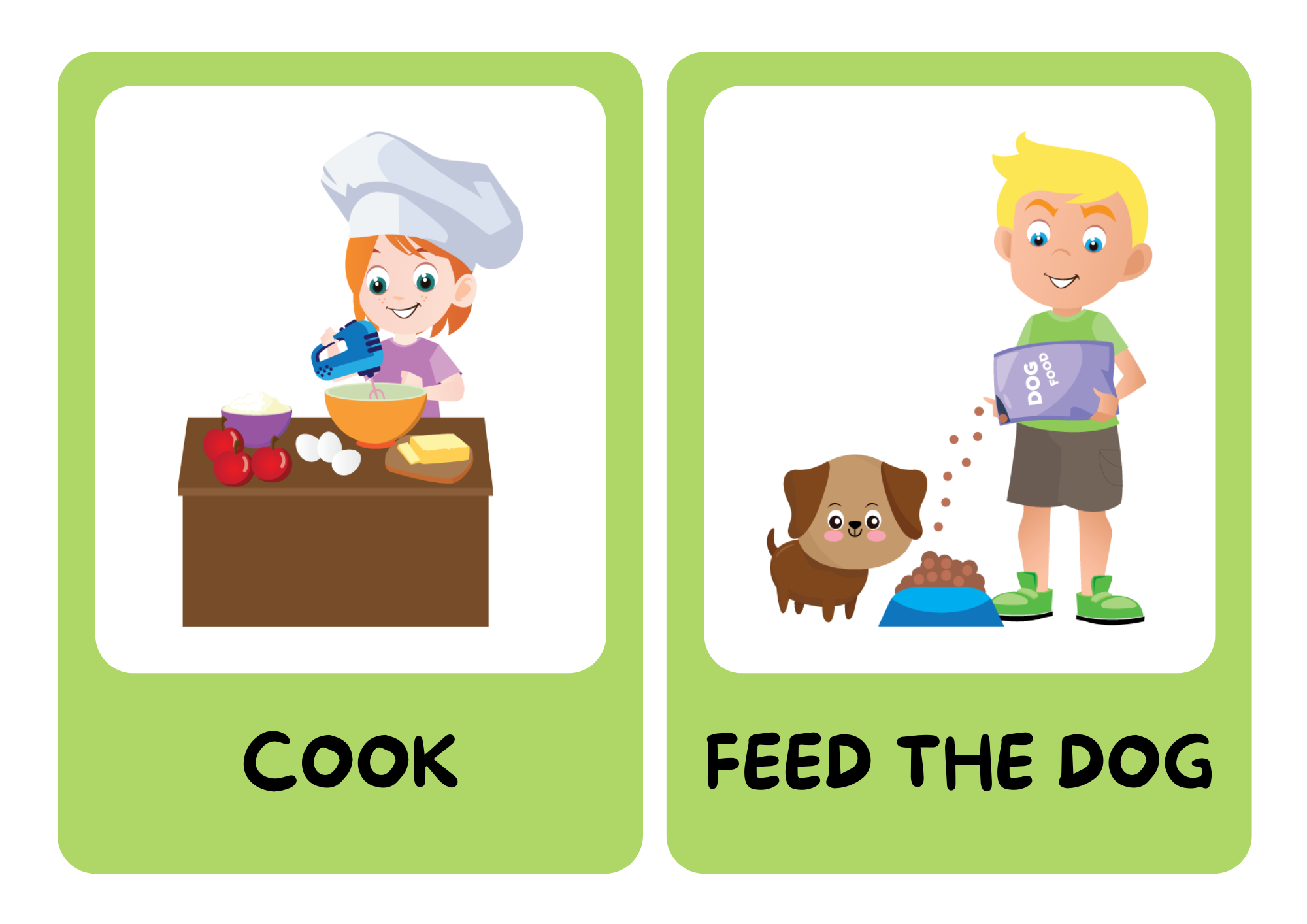 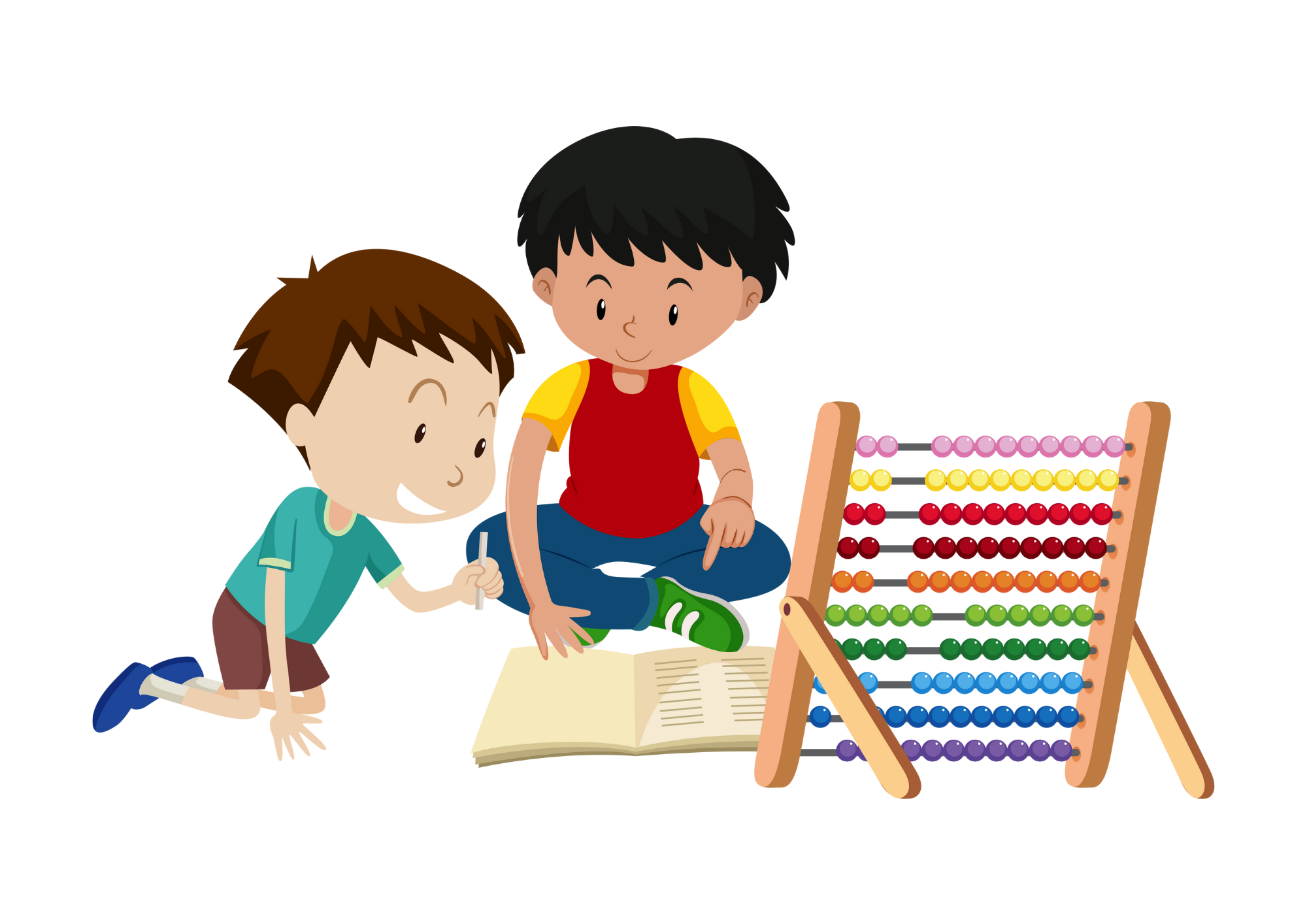 Mondays, Mondays, Mondays.What do you do on Mondays?I do homework on Mondays.